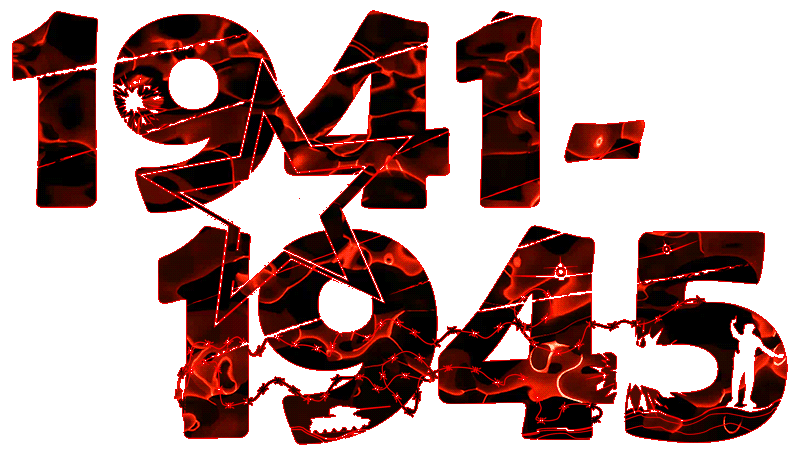 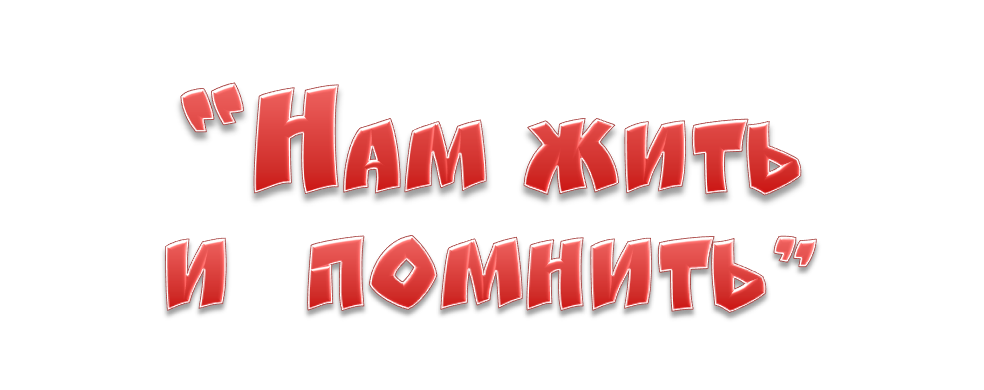 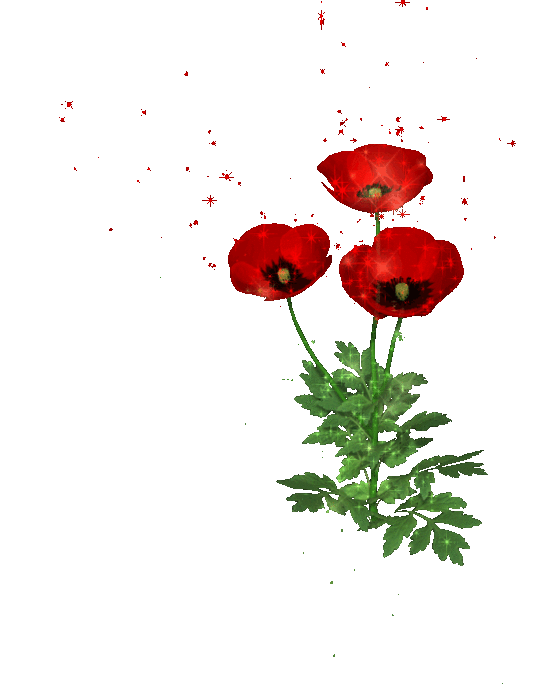 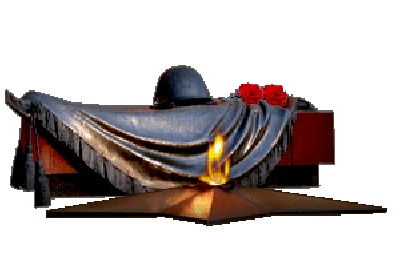 Викторина
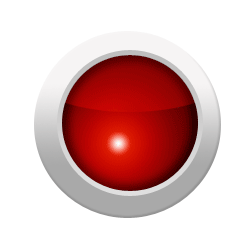 Полетаева К.Н., учитель русского языка и литературы
Времена в нашей стране отнюдь не всегда были мирными. Порой её жителям приходилось воевать с захватчиками из других стран. 
     Самая крупная война в истории России – Великая Отечественная. Она началась…
7 октября 1941 года
22 июня 1941 года
23 февраля 1941 года
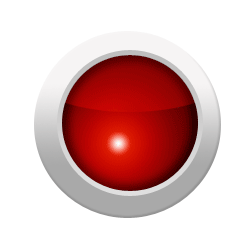 Героическая оборона этого объекта, 
в самом начале Великой Отечественной войны, стала примером доблести, чести и героизма для всех людей Советского Союза. Сегодня этот объект находится в Беларуси.
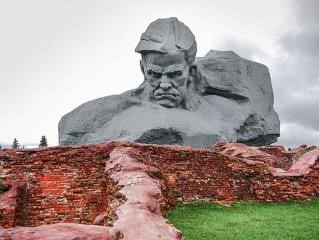 Смоленская крепость
Крепость Севастополя
Брестская крепость
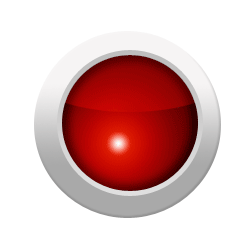 Этот лозунг был посвящён участникам 
и событиям Великой Отечественной войны. Его смысл заключается в том, чтобы хранить вечную память нашему общему прошлому и людям, которые сыграли огромную роль в жизни нашей страны. 
Как звучит этот лозунг?
«Родина-мать зовёт!»
«Никто не забыт, ничто не забыто»
«Наше дело правое, враг будет разбит, победа будет за нами!»
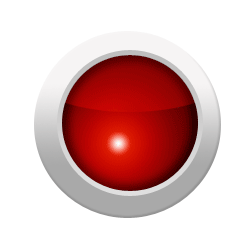 В годы Великой Отечественной войны были учреждены награды, которые носят имена прославленных полководцев и флотоводцев прошлого. 
     Внимательно рассмотри картинку и выбери орден, который не относится к военным действиям.
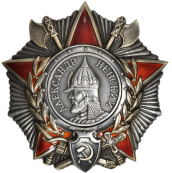 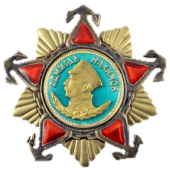 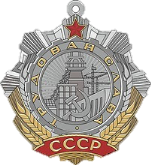 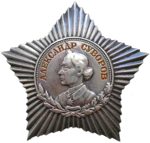 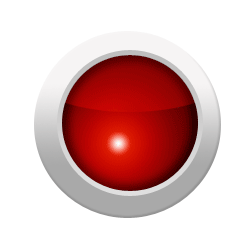 орден 
Александра Невского
орден 
Александра Суворова
орден 
адмирала Нахимова
орден 
Трудовой славы
Какой город России в годы Великой Отечественной войны выдержал 872-дневную блокаду немецко-фашистских захватчиков?
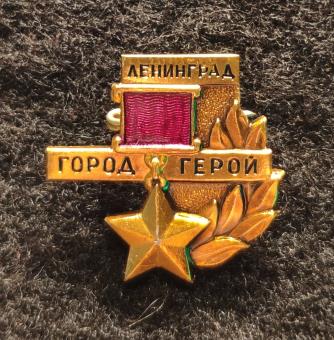 Москва
Ленинград
Смоленск
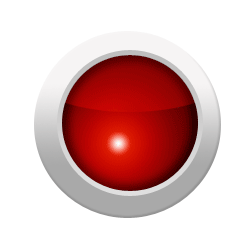 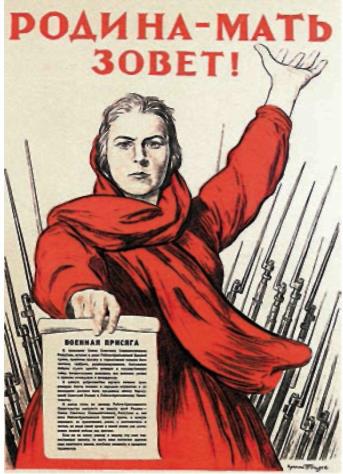 Как называли человека, который по зову сердца (без приказа) шёл на фронт защищать Родину?
Доброволец
Диверсант
Разведчик
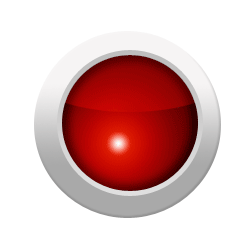 В каком городе можно посетить Мамаев курган, на котором расположен величественный памятник-ансамбль «Героям Сталинградской битвы» 
с монументом «Родина-мать зовет!»?
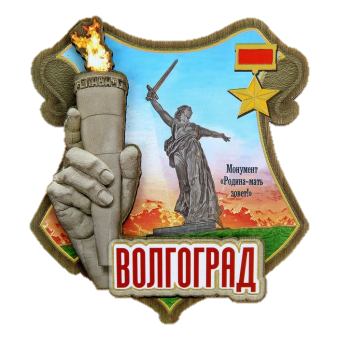 Новороссийск
Волгоград
Смоленск
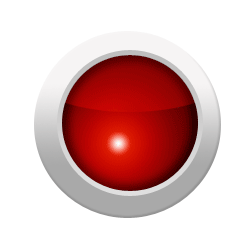 Они сражались за Родину, защищая её от врагов и участвуя в боях. Некоторые из них отважно трудились в тылу, обеспечивая всем необходимым своих фронтовых товарищей. Как мы сейчас называем людей, прошедших войну и доживших до наших дней?
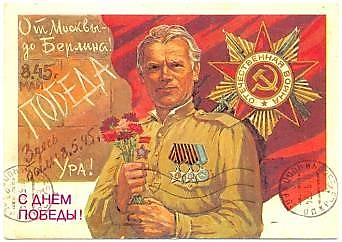 Ветераны
Герои
Солдаты
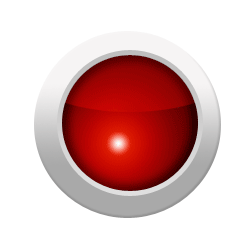 Во время Великой Отечественной войны с врагами боролись не только солдаты. Многие мирные жители страны старались помогать воинам и участвовали в сражениях. Они укрывались в лесах, чтобы захватчики не могли их обнаружить. Таких воинов называли…
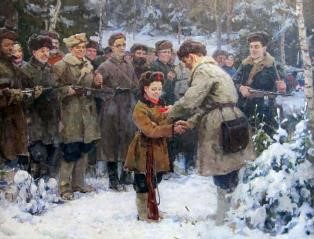 Полководцы
Шпионы
Партизаны
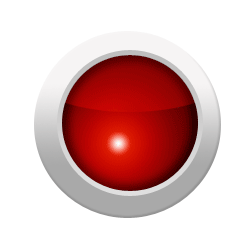 Одежда на войне не менее важна, чем боеприпасы. Шлем (или шлемофон) – один из самых узнаваемых элементов военного обмундирования танкиста. Он защищает голову от ударов, а зимой ещё и отлично согревает, даже лучше шапок. Найди на картинке этот головной убор.
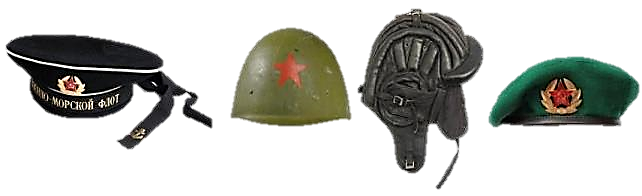 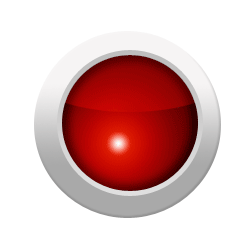 1
2
3
4
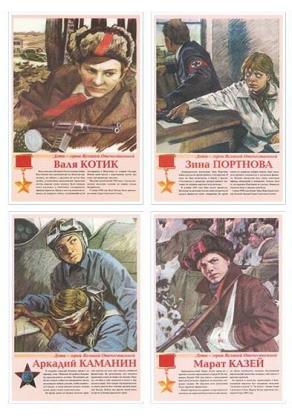 Война не знает возраста. 
     Они – ещё вчерашние дети, которые были на каникулах и беззаботно играли с друзьями. 
   Но уже на следующий день неожиданные обстоятельства потребовали от них сражаться за Родину наряду со взрослыми. 
Кто все эти ребята?
Пионеры-герои
Октябрята
Ветераны
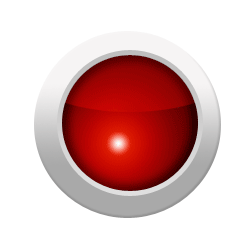 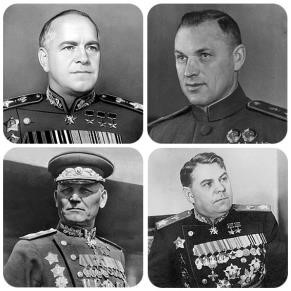 Это наивысшее воинское звание. 
   В годы Великой Отечественной войны его были удостоены особо выдающиеся военачальники: Георгий Константинович Жуков, Константин Константинович Рокоссовский, Иван Степанович Конев, Александр Михайлович Василевский и другие. 
     Назови это звание.
Генерал
Адмирал
Маршал
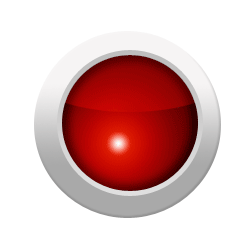 У военной техники тоже бывают прозвища. Эту ракетную установку советские солдаты ласково называли женским именем. Каким?
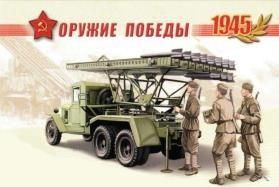 «Катюша»
«Машенька»
«Аннушка»
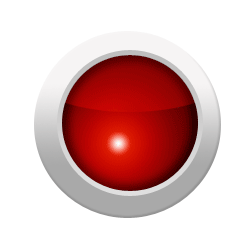 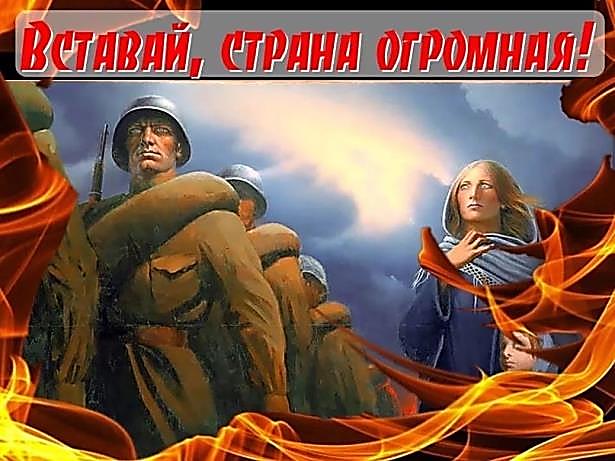 Песни военных лет 
Назови песню, из которой эти строки: 
«Вставай, страна огромная, 
Вставай на смертный бой 
С фашистской силой темною, 
С проклятою ордой!»
«Три танкиста»
«Священная война»
«Катюша»
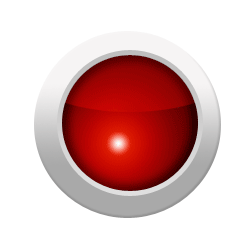 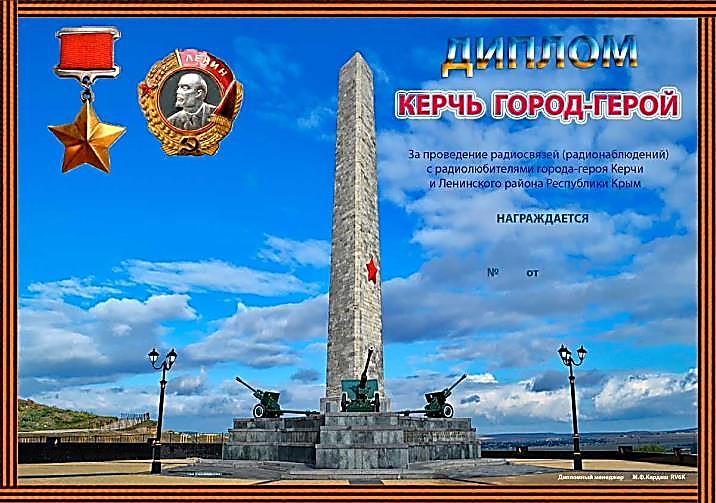 «Город-герой» – высшая степень отличия, присвоенная некоторым советским городам за массовый героизм, мужество и самоотверженность людей, проявленные ими в годы Великой Отечественной войны. 
     Найди на этой картинке город-герой.
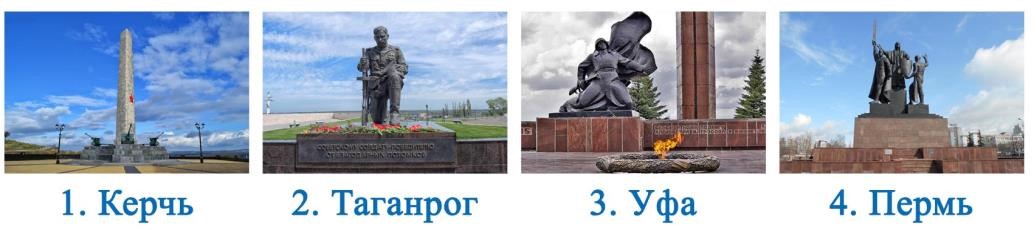 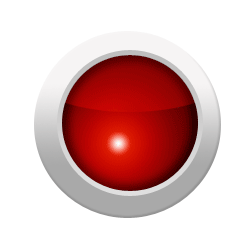 Таганрог
Уфа
Пермь
Керчь
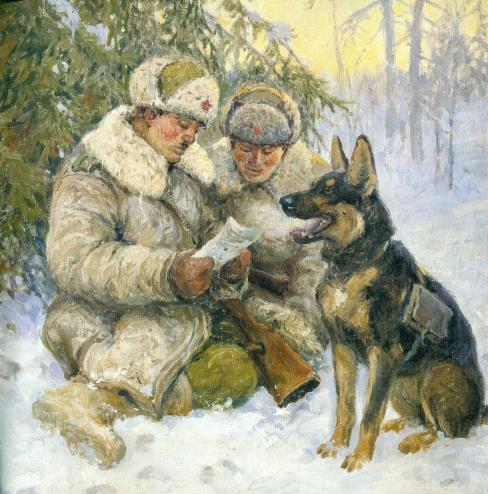 Эти четвероногие герои всегда верой и правдой служили людям и в мирное время, и на охоте, и на войне, а в военные годы брали на себя едва ли не самую тяжёлую работу на фронтах. Их военные специальности многочисленны и опасны – сапёры, санитары, связисты, подрывники, спасатели, пограничники. Они делили с человеком окоп и паёк. Каким четвероногим питомцам посвящён этот вопрос?
Собаки
Кошки
Волки
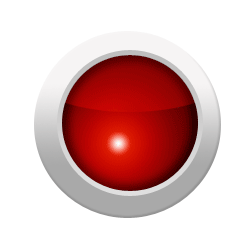 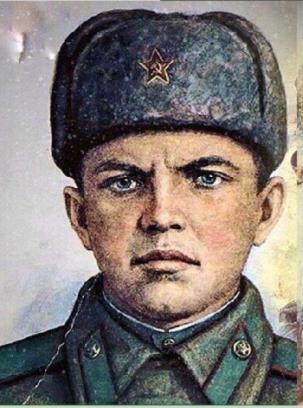 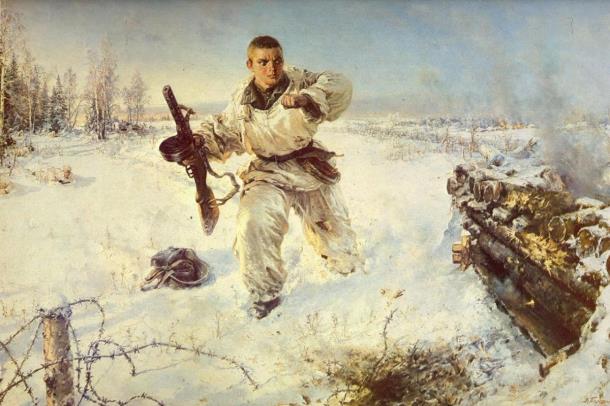 Александр Матросов в 19 лет пошёл на фронт добровольцем. И через месяц, 27 февраля 1943, совершил свой легендарный подвиг. Храбрый красногвардеец  является отличным примером безграничной храбрости и удостоен звания 
Героя Советского Союза. 
Какой подвиг совершил Александр Матросов?
Подорвал колонну немецких танк
Закрыл своим телом амбразуру вражеского ДЗОТа
Взял в плен немецкого генерала
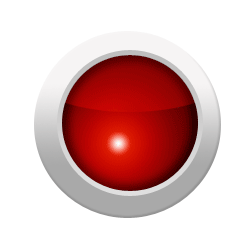 Что означают чёрный и оранжевый цвета на Георгиевской ленте, которая символизирует военную доблесть и героизм, проявленный на поле боя?
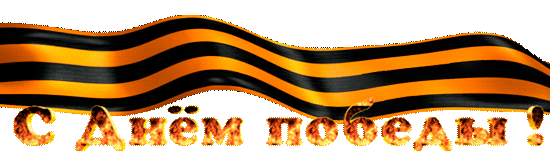 Воздух и вода
Дым и пламя
Огонь и земля
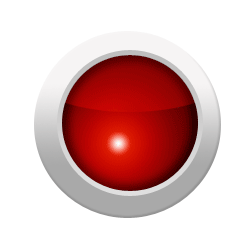 Как называется памятный мемориал героям Великой Отечественной войны, расположенный у стен Кремля в Москве?
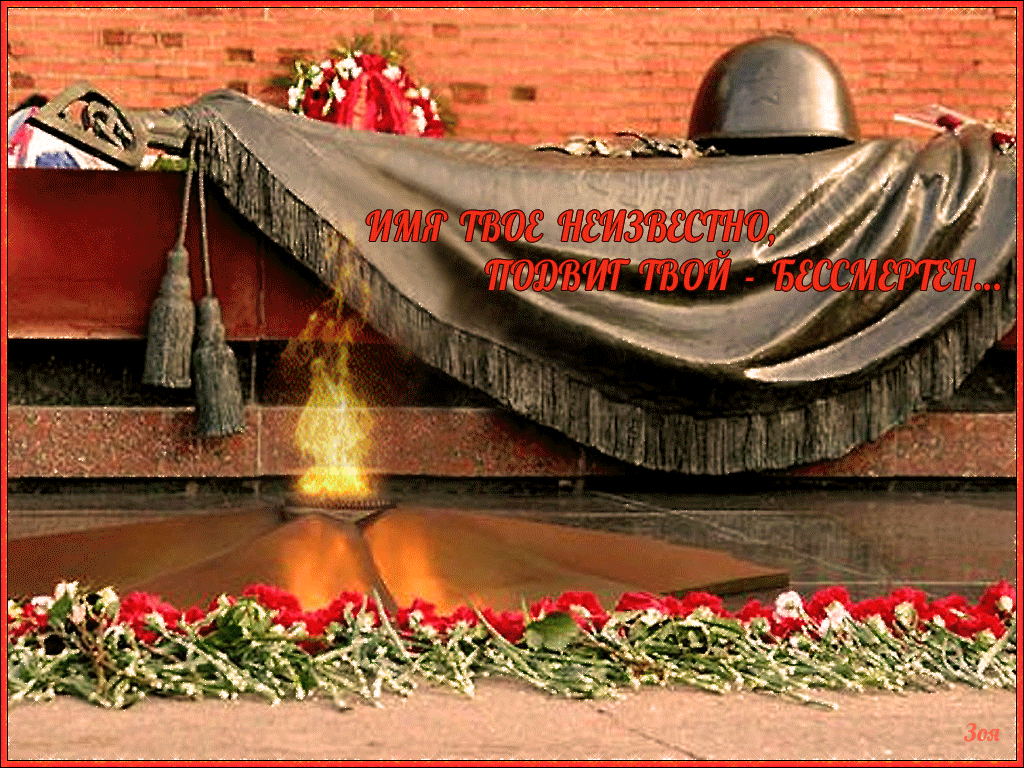 «Парк Победы»
«Защитникам Отечества»
«Могила Неизвестного Солдата»
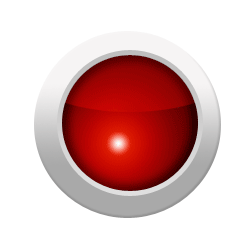 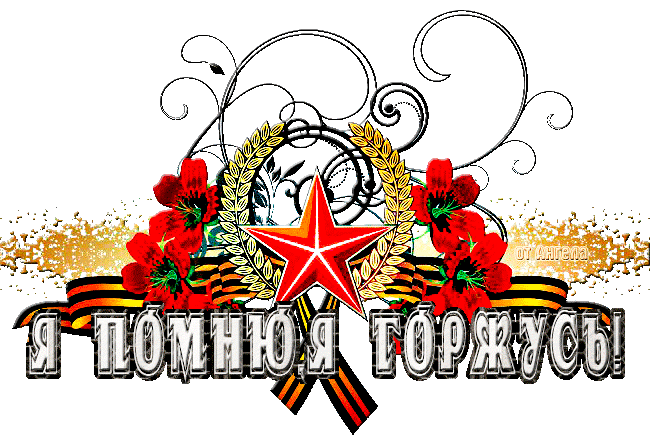 Источники
https://catherineasquithgallery.com/uploads/posts/2021-02/1612766981_89-p-fon-goluboe-nebo-s-oblakami-dlya-prezentat-100.jpg   небо
https://itdaily.be/wp-content/uploads/2023/01/kapotte-muur.jpg  фон
https://img1.liveinternet.ru/images/attach/d/3/154/966/154966267_7239060_8.gif  маки
https://my-albom.com/userfiles/shop/large/4/33252_znachok-gorod-geroy-leningr.jpg Ленинград
https://cdn2.static1-sima-land.com/items/842695/0/700-nw.jpg  Волгоград
http://volglib.ru/wp-content/uploads/2019/06/Копия-заставка.jpg
https://static.qrz.su/awards/main/5eac6c3e454bd.jpg  Керчь
https://avatars.dzeninfra.ru/get-zen_doc/99845/pub_5d4aa55dbc251400af486589_5d4aa67d520a9b00acb551ec/scale_1200  Матросов
https://otkritkis.com/wp-content/uploads/2022/07/hmrud.gif  лента
https://abinsk-7.caduk.ru/images/podv.gif  огонь
https://sarlib.ru/upload/medialibrary/890/8903f86e1a525e78ab324f8875aa7f55.jpg  плакат
https://img1.liveinternet.ru/images/attach/d/2/152/39/152039953_oie_96466rmIgTXNB.gif  неизв. солдату
https://img-fotki.yandex.ru/get/470815/160997575.8d/0_162298_b1c9e4ec_orig  1941-45
https://img-fotki.yandex.ru/get/61020/66124276.368/0_ecaf7_592a6571_orig  уголок
https://otkritkis.com/wp-content/uploads/2022/07/hmrus.gif  

mir-konkursov2018@yandex.ru